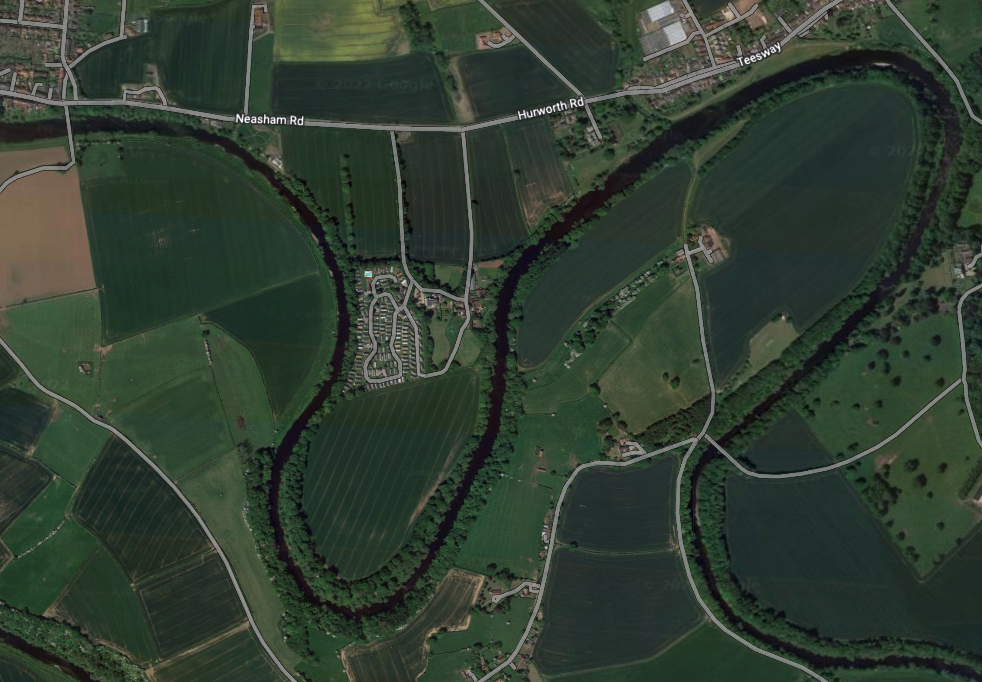 Direction of flow
start
finish
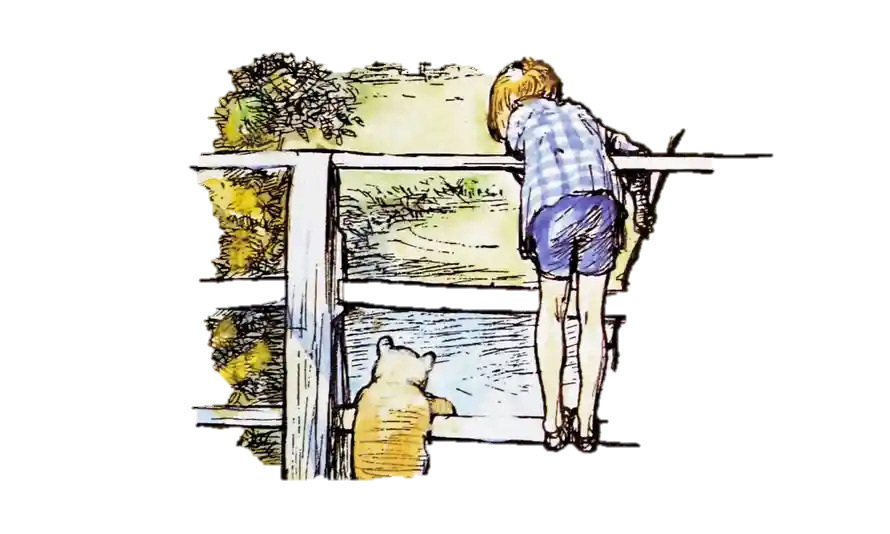 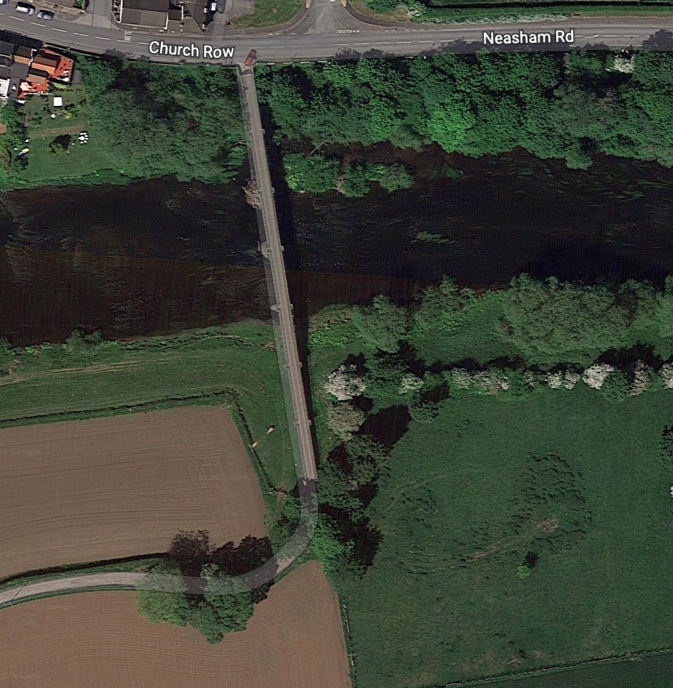 start
A
B
C
Who will win Pooh sticks?
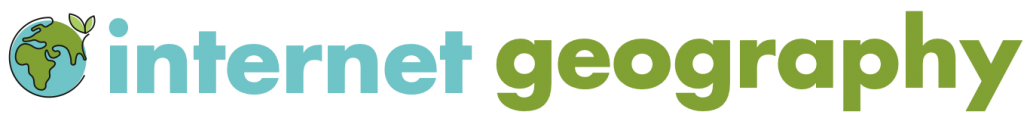